What's Next, and When Can We Go There?
Lessons From Leading Trans 101 for Libraries
Stephen G. Krueger, MSLS
Pronouns: ey/em/eir
© 2024 by Stephen G. Krueger. Licensed under CC BY-NC 4.0
Where are we now?
Have you attended a Trans 101-type event for work?
Have you led a Trans 101-type event? For what audience?
What are some common characteristics of Trans 101 sessions?
What is missing from the Trans 101 model?
What is missing from the Trans 101 model?
Follow-up
Expectations for attendees
What to actually do
Where a lot of people seem to think we are
Doing pretty okay. Libraries are for everyone, so we just can’t be collectively treating a particular group horribly, right? If that were the case, trans and gender diverse inclusion would be considered an essential and urgent part of all our jobs, not a nice optional bonus for those who have time to self-educate about it. Things are probably fine. We put up a display for TDOV!
8
Where I think we are
Not that.
9
Things that do not automatically make one knowledgeable about gender inclusive practices
Attending Trans 101
Knowing a trans or gender diverse person
Even if you’re related to them
Even if you tell everyone
Especially if you tell everyone
Being trans or gender diverse
10
What’s Next?
11
Setting expectations and requirements for employees
Gender inclusion is not optional
Needs to be part of…
job descriptions
performance reviews
policies
Explained in actionable terms, not “commitment to diversity”
12
Long-term commitment to staff education
Multiple sessions/learning spaces

Preparatory and/or follow-up homework

Ongoing space in workplace for continued learning and discussion
13
How to make your library gender inclusive
Apply gender inclusive practices to all aspects of library services and spaces, before an issue is raised by someone impacted (by which point others have probably already been harmed but not said anything).
14
Okay, but…how?
Identify ways in which gender-related aspects interact with your realm of work
Create user types with different relevant needs to that work
Walk types through how they might engage with the spaces/services under your control
Identify issues, develop solutions
Repeat 2-3 until the issues are resolved
Repeat 1-5 again and again forever
User types: Focus on need, not assumptions
Yes:
“Employee who needs access to an all gender accessible restroom”

“Patron who needs to change their name on a library account”
No:
“Nonbinary disabled employee”

“Trans patron”


Why?
16
Example issues: Restrooms
There are no all-gender restrooms in the library.
There are no all-gender restrooms in the public spaces.
There are no all-gender restrooms in the staff spaces.
There are no accessible all-gender restrooms in the public spaces.
There are no accessible all-gender restrooms in the staff spaces.
The all-gender restrooms are few and far apart.
Staff assume gender when giving directions to restrooms.
Only women’s restrooms have wastebaskets in the stalls.
Only women’s restrooms supply menstrual products.
People must ask for a key to use an all-gender restroom.
The all-gender restrooms do not have clear signage or mapping.
Some public services staff don’t know there are all-gender restrooms.
17
Example issues: Institutional repository
The IR requires an institutional login, and automatically sets up the account with the user’s legal name.
Users cannot change their own name in the IR system.
Authors cannot change the published name on posted works.
The university has a policy against changing author names on theses.
There are no instructions on how to withdraw items in case of emergency.
There are instructions for submitting a name change or requesting a withdrawal, but the form does not work or the contact email is not checked by anyone.
18
This all Seems like a lot of time and effort.
Yes.
19
A Shameless Plug
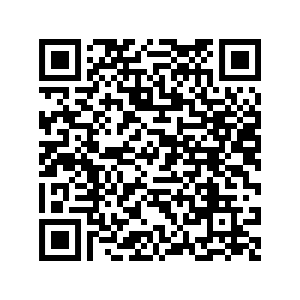 A Handbook for Trans and Gender Diverse Inclusion in Libraries is currently accepting chapter proposals! Information sessions June 18 and 20.
https://translisnetwork.wordpress.com/a-handbook-for-trans-and-gender-diverse-inclusion-in-library-work/
20